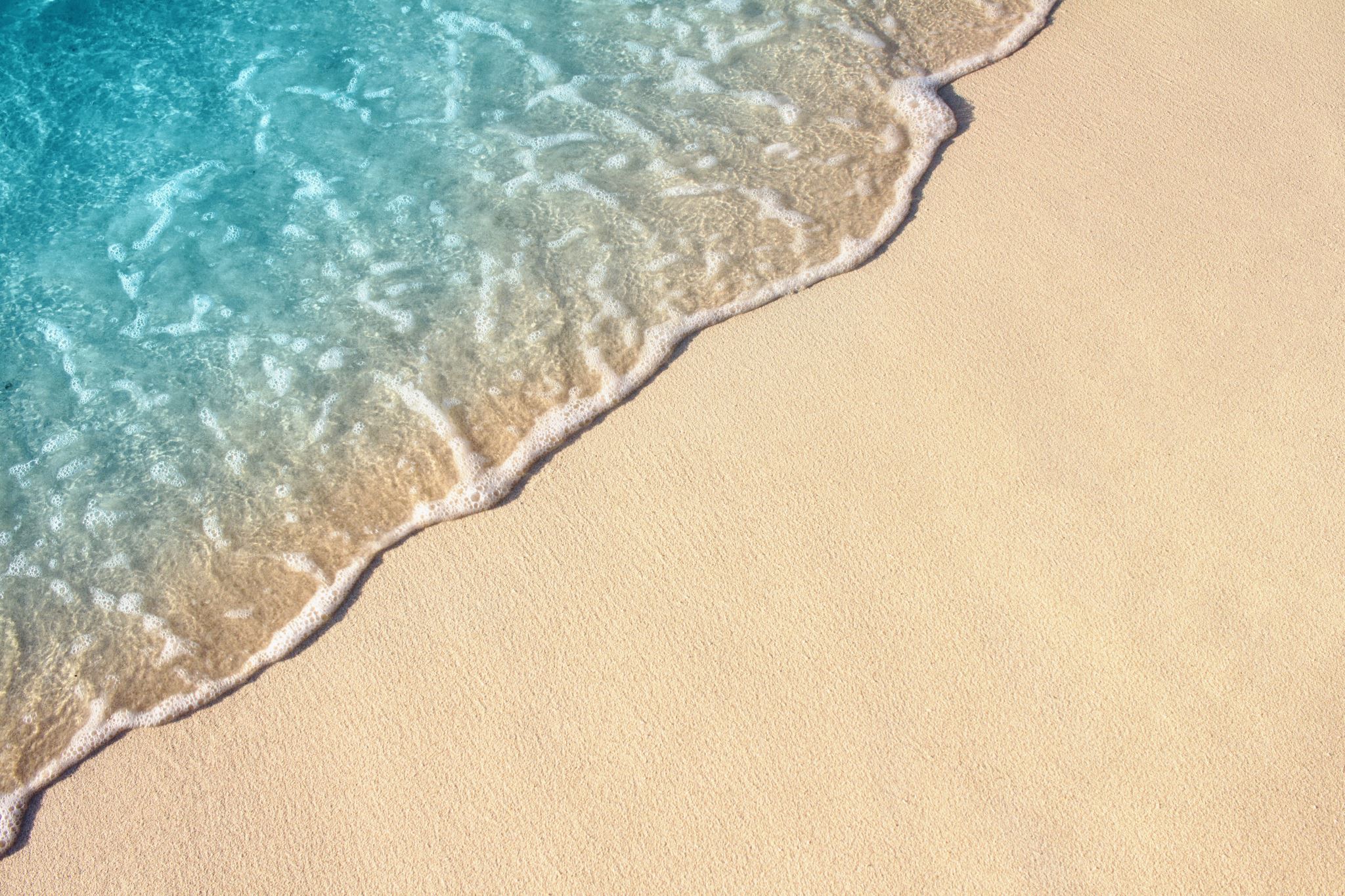 XX Encuentro ssmm y consejos
compartir escuchar y buscar el camino que Dios nos pida juntas
Confianza - riesgo - apertura - no tener miedo
: mirar más al resucitado para poder ver desde su mirada de amor todos y todo

la mirada profunda ve siempre en cualquier realidad una OPORTUNIDAD  y posibilidad de cambio….

renovar … confirmar el camino del XVII Capitulo…
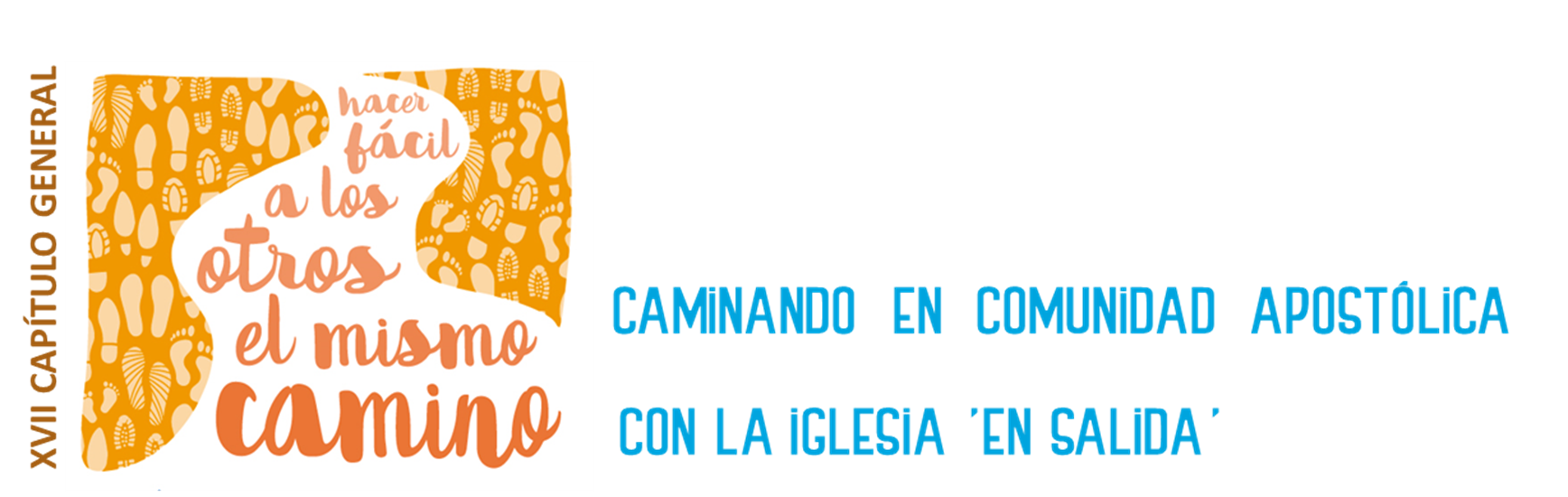 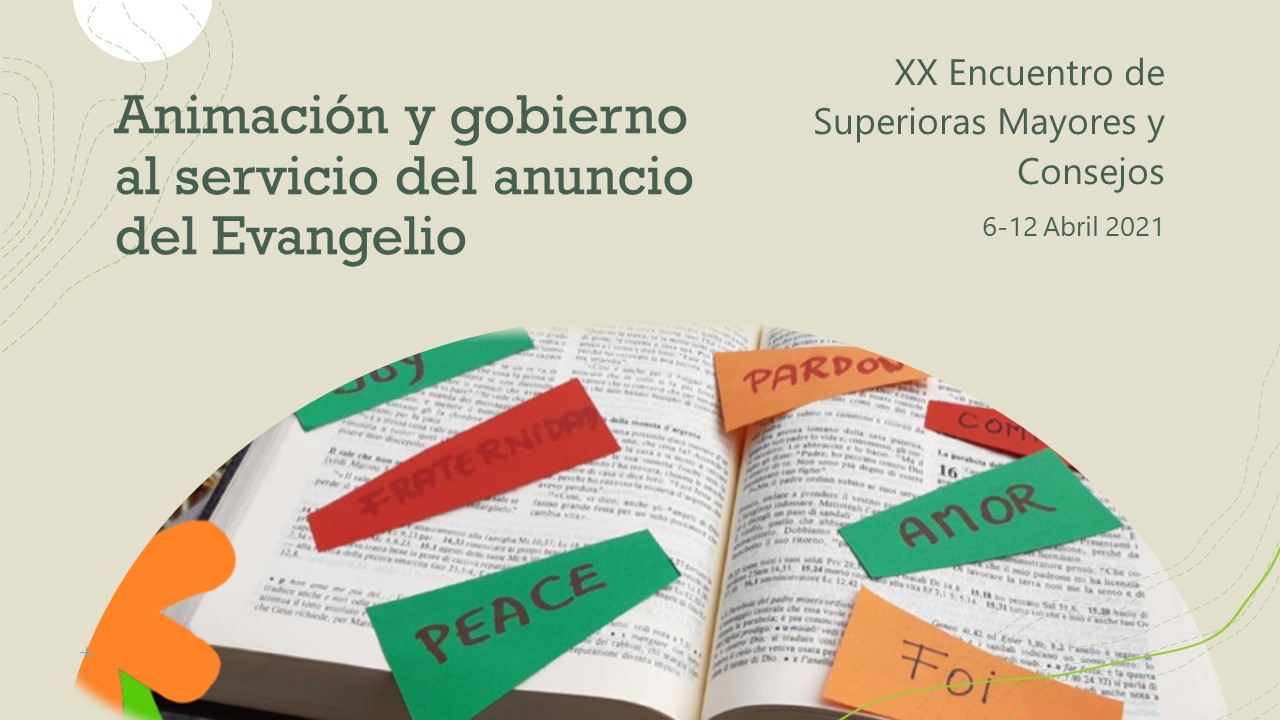 oportunidad revisar nuestra manera de animar, de ejercer el gobierno aprender nuevas herramientas
Cuerpo congregacional diversificado pero complementario e interconectado
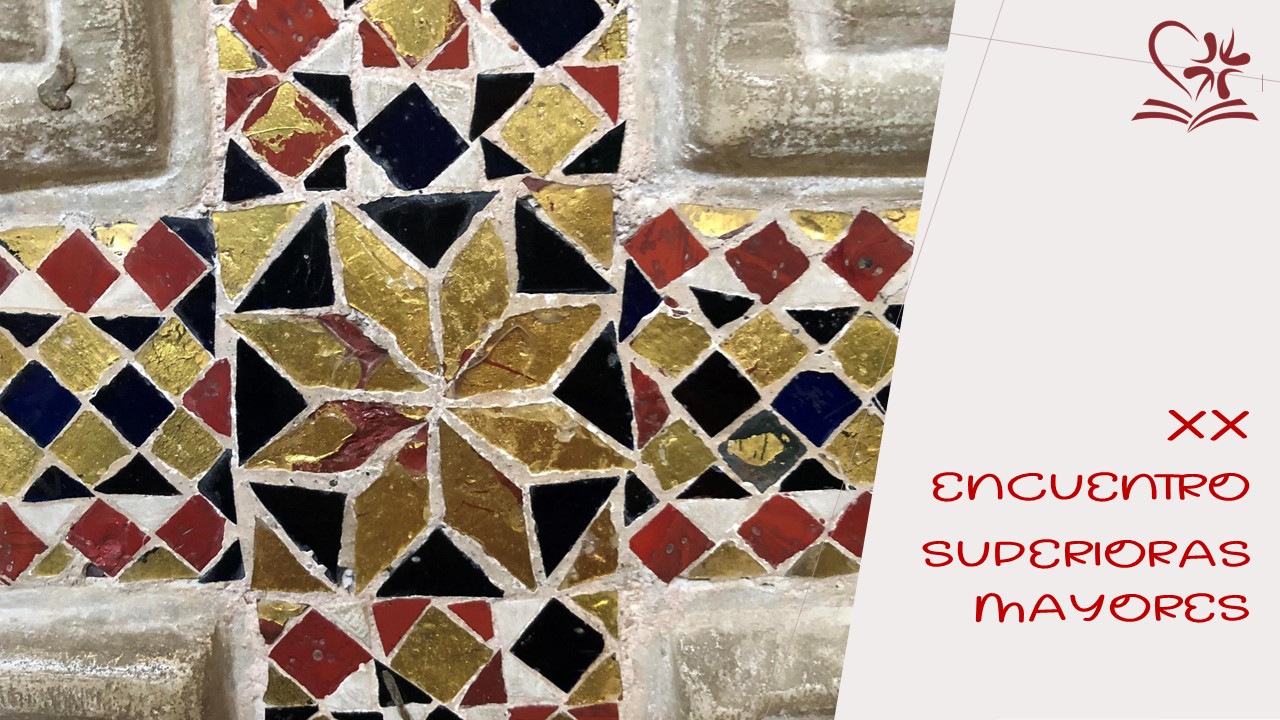 La Sostenibilidad bienes el patrimonio … las personas, el carisma compartido, la economía y administración de subsistencia compartida;los recursos humanos : cuidado por las jóvenes, cuidado por las que llevan peso  de responsabilidades (mujeres trabajadoras pero no quemadas):.. cuidado por las hermanas mayores
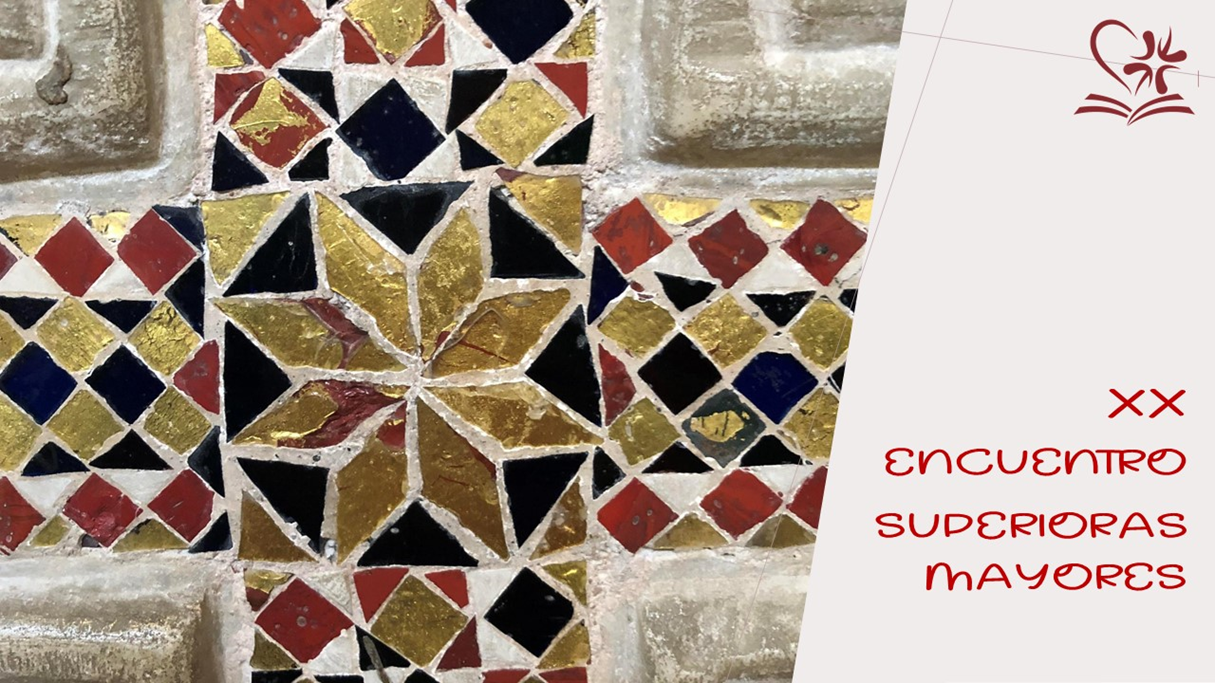 El modo de ejercer el gobierno … la corresponsabilidad : en un camino sinodalel camino Involucrando a toda la Congregación, incluyendo a los laicos
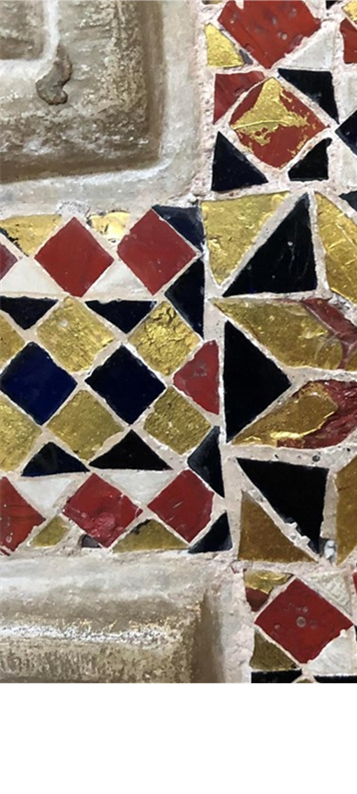 ¿Qué he de hacer? ¿Qué HEMOS de hacer?
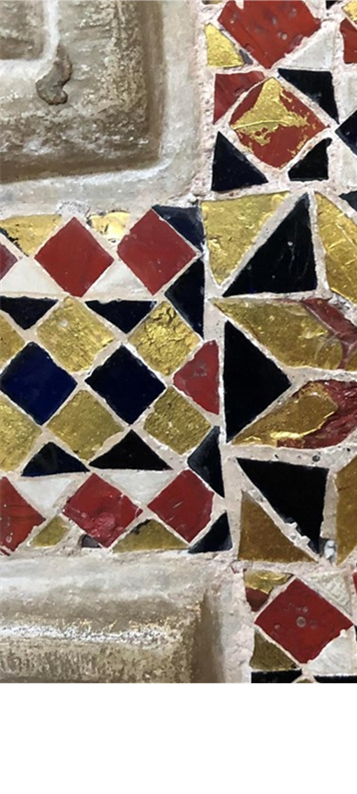 Encuesta: orientación para continuar atendiendo al discernimiento  realizado confirmado por vuestras  aportaciones  acciones concretas
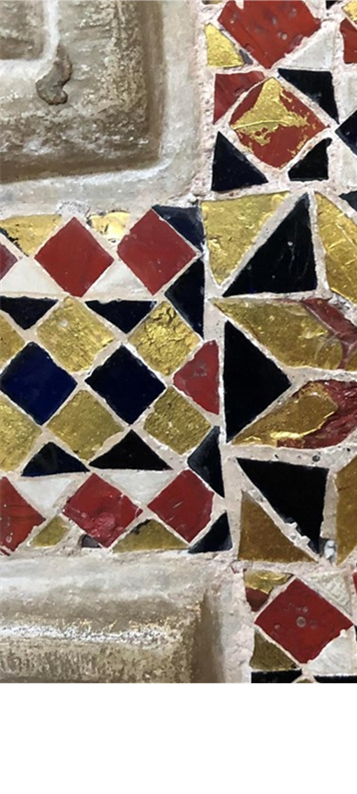 Comunicación de lo vivido - quisiéramos hacerlo de manera testimonial.
La mejor manera de comunicar es intentar poner en práctica lo aprendido; por ejemplo en nuestros consejos; en otros equipos y en las asambleas y capítulos;  ... como estilo de nuestros discernimientos
Tenemos un desafío renovar nuestras maneras de ejercer el gobierno... desde las actitudes y en las estructuras. Cómo canalizar esta llamada emergente.El cambio de paradigma es un proceso a partir el corazón de cada una
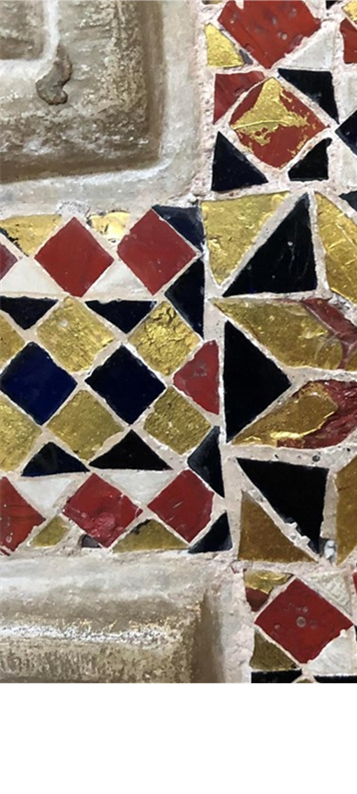 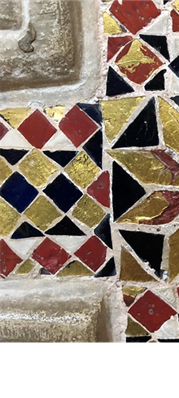 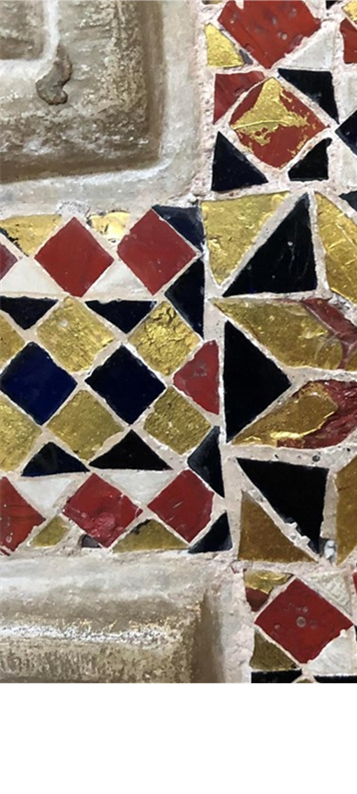 acompañamiento
Discípulas de Emaús 	
“Trialogos”

ver como vamos poniendo en la vida aquellas miradas apreciativas, como Dios nos llama a fortalecer el discernimiento…etc
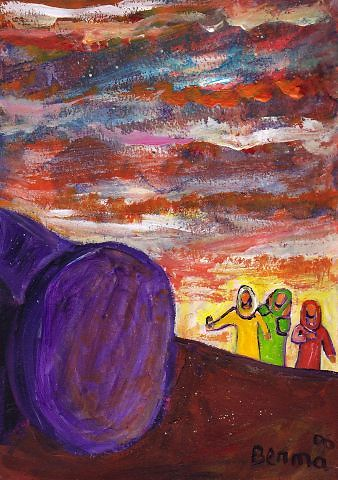 Verdaderamente el Señor ha Resucitado  ... hemos salido de noche y ya amanece!
¡GRACIAS!
David, Pablo, Anastasia, Chiqui, Mayte, Mónica, Nestorine, Thushari, Rosita, Cecilia, Maria Rita, Claudine, Selphia, Jothi, Dulce Maria, Lidia, Betty, Yoli, Luz Marina, Catalina, Evelyn, Aime, Sofia, Dina, Pauline, Anna, Ana María, Lia, Amilbia, Maria Cristina, Lolis, Petronille, Roshani, Pravina, Miriam, Giovanna, Claudia, Lidia, Kevin. … y a quienes nos acompañaron con la oración